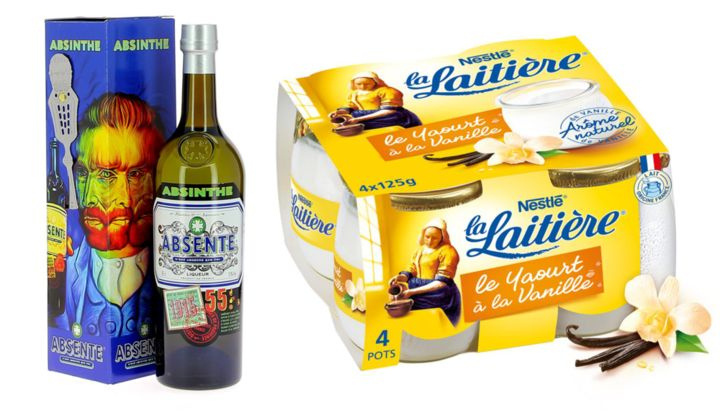 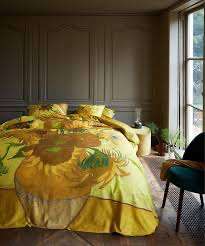 bron:Nestlé
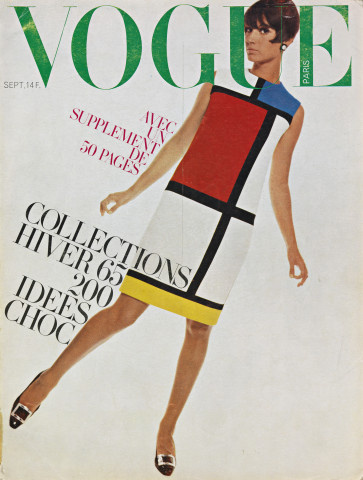 bron: de bijenkorf
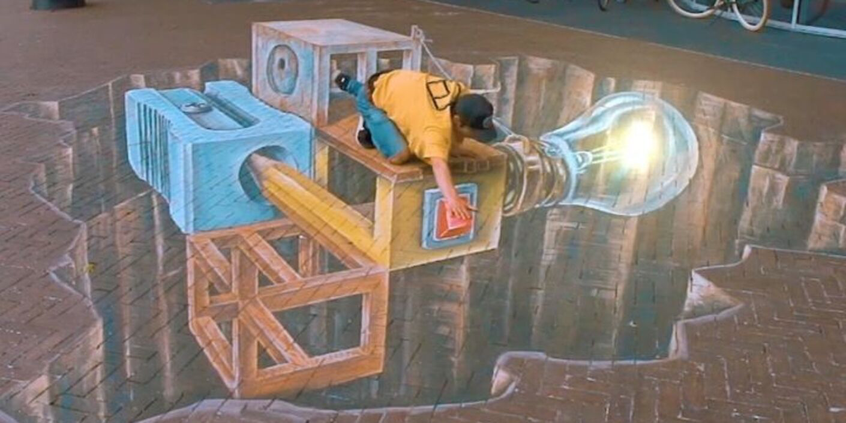 bron:Het Fries museum/Leon Keer
bron:vogue
MADE IN HOLLAND - HOEKENQUIZ
Deze schilderijen zijn geschilderd door
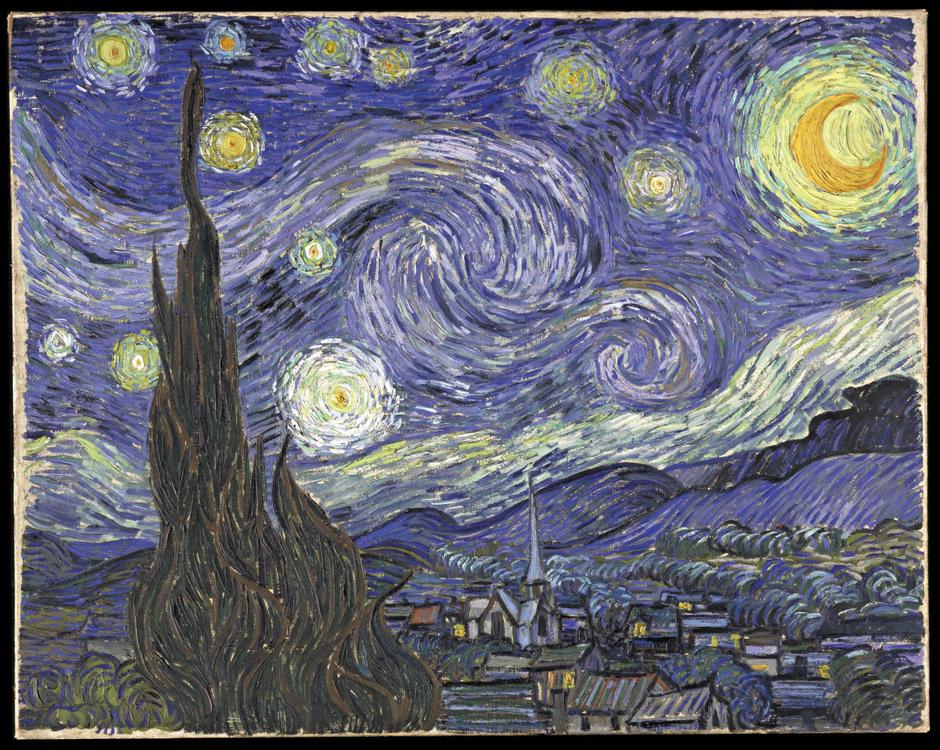 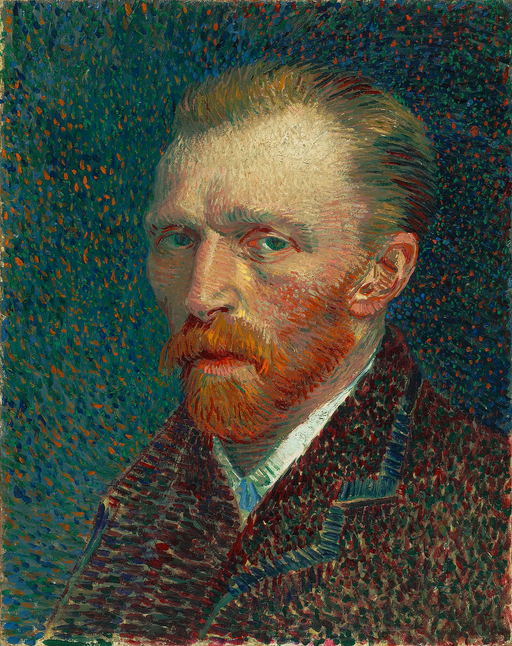 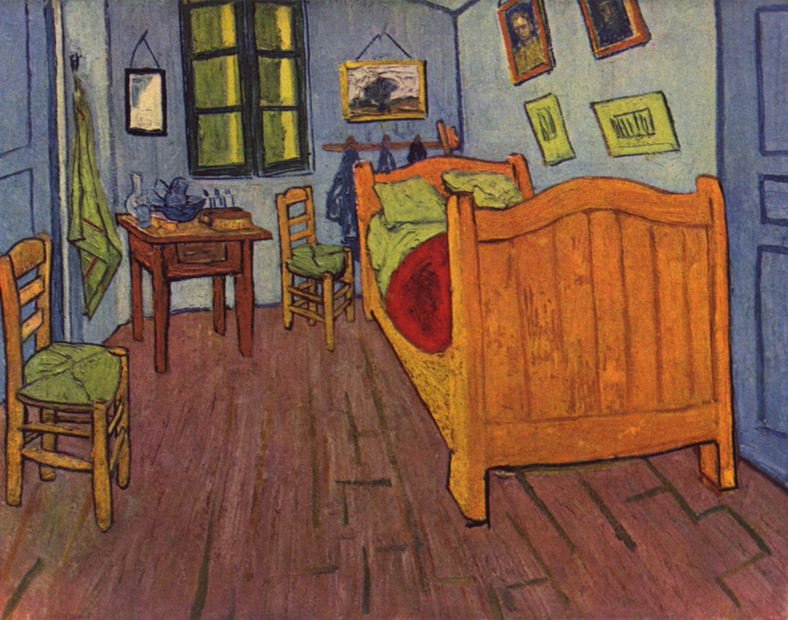 bron:wikipedia
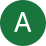 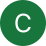 Rembrandt
van Gogh
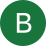 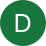 Mondriaan
Vermeer
MADE IN HOLLAND - HOEKENQUIZ
Vincent van Gogh woonde in
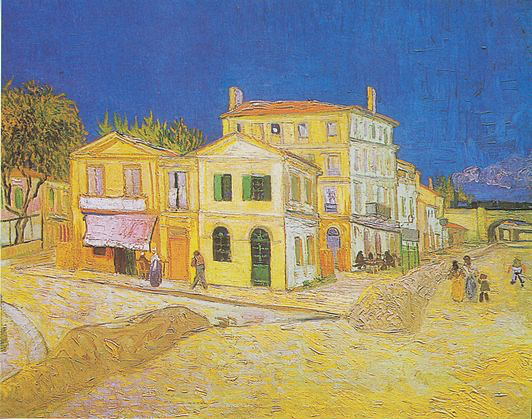 bron:wikipedia
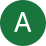 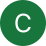 Nederland
Frankrijk
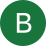 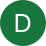 Duitsland
België
MADE IN HOLLAND - HOEKENQUIZ
Vincent van Gogh leefde in
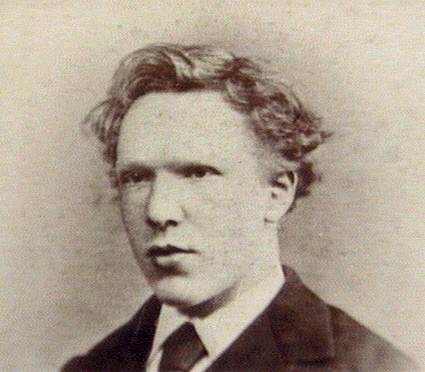 bron:wikipedia
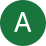 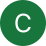 de 17e eeuw
de 19e eeuw
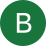 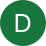 de 20e eeuw
de 18e eeuw
MADE IN HOLLAND - HOEKENQUIZ
Vincent van Gogh schilderde deze
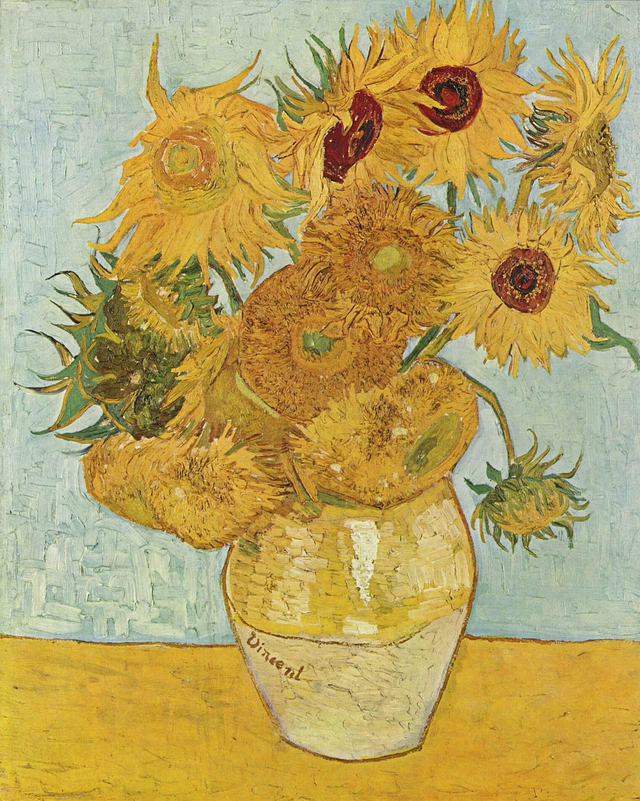 bron:wikipedia
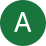 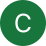 rozen
tulpen
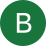 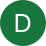 narcissen
zonnebloemen
MADE IN HOLLAND - HOEKENQUIZ
Wat zie je in de slaapkamer van Vincent van Gogh?
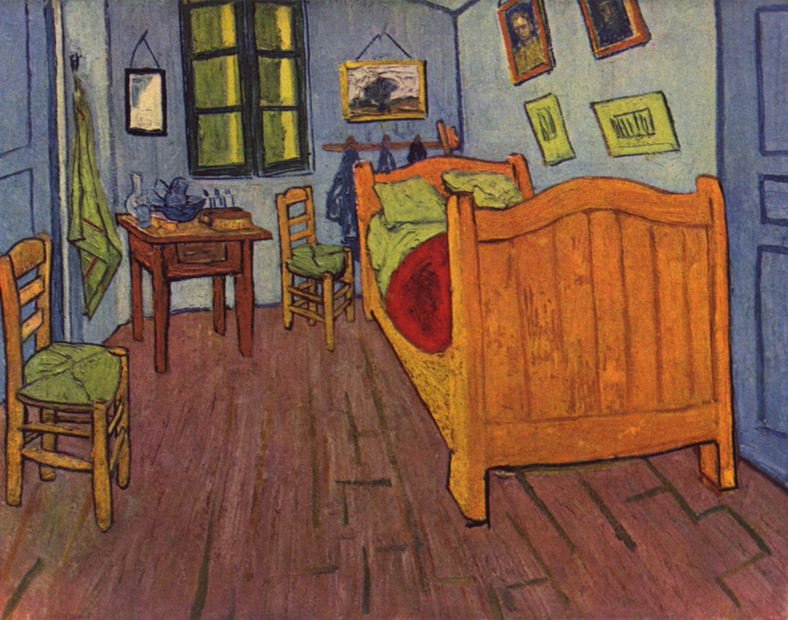 bron:wikipedia
twee stoelen, twee bedden, 
een raam
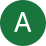 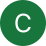 een bed, twee stoelen, een raam
drie schilderijen, een tafel, twee ramen
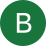 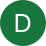 twee tafels, een bed, een schilderij